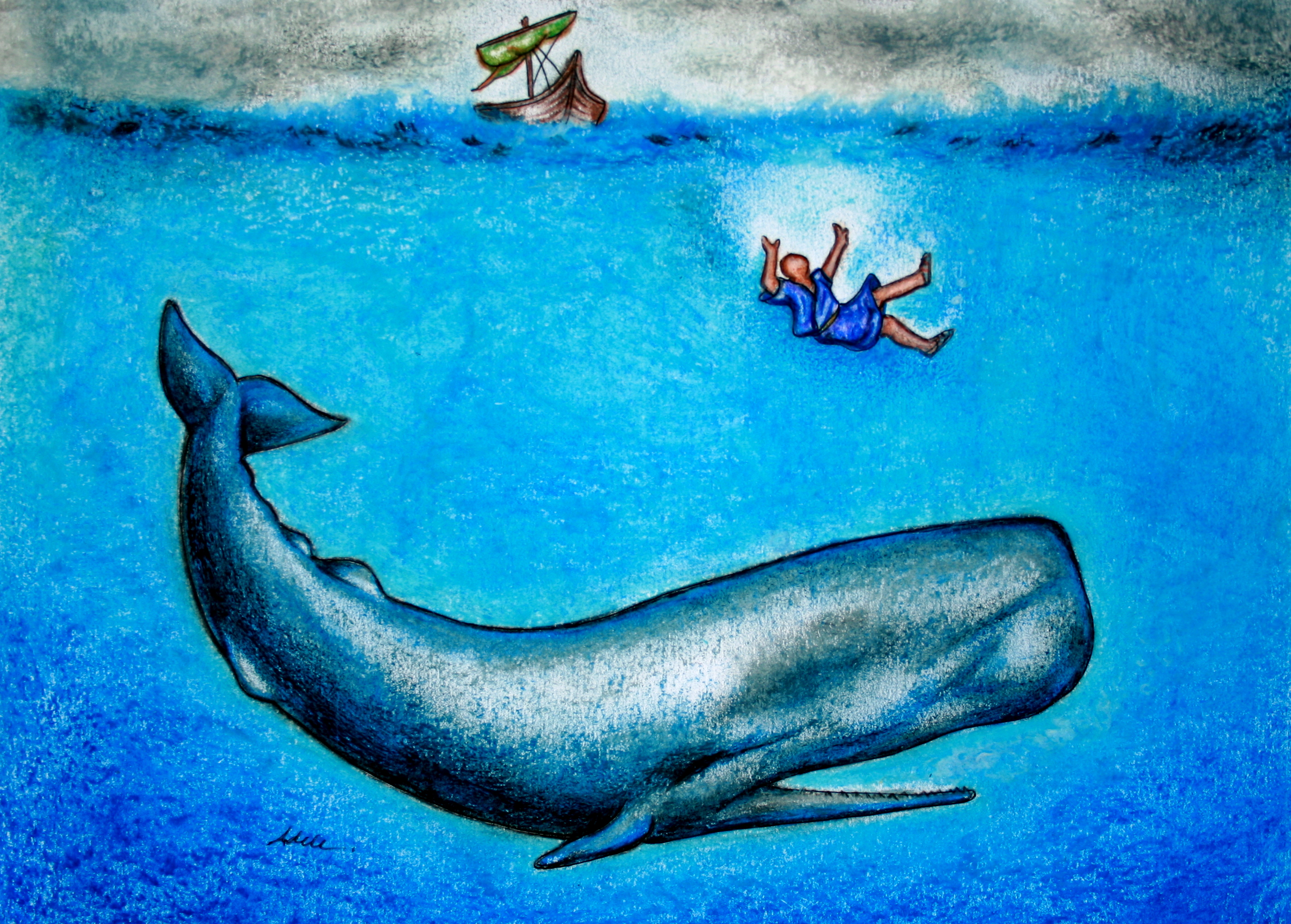 Go Go
Jonah
Chris Jaensch
Go, Go, Jonah, 
    as fast as you can.
    God’s got a job for you.
    You’re part of His plan.
    Go, Go Jonah, 
    go to Nineveh town
    to turn those crazy, crazy 
    people around.   
    Let’s Go!      Let’s Go!
But Jonah didn’t wanna go. 
No no no.
He didn’t wanna , 
didn’t wanna go go go.
He headed on a ship 
the other way, way, way.
‘See ya later, God, 
some other day, day, day.’   
Oh No!  Oh No!  Oh No!  Oh No!
Go, Go, Jonah, 
    as fast as you can.
    God’s got a job for you,
    you’re part of His plan.
    Go, Go Jonah 
    go to Nineveh town
    to turn those crazy, crazy 
    people around.   
    Let’s Go!      Let’s Go!
The ship hit a storm, the waves went crash, crash, crash;
heavy rain and lightning,
flash, flash, flash.
The crew was scared.
Who could they 
blame, blame, blame?
‘Jonah was the one’, they said,
‘Shame, shame, shame!’ 
Oh No!  Oh No!  Oh No!  Oh No!
They threw him in the water
in the gale, gale, gale.
Next thing he’s in the tummy
of a whale, whale, whale.
For three days he’s stuck and thinking, ‘What, what, what?
I think I’ll give God another 
shot, shot, shot.’   
Let’s Go! Let’s Go! Let’s Go! Let’s Go!
Go, Go, Jonah, 
    as fast as you can.
    God’s got a job for you.
    You’re part of His plan.
    Go, Go Jonah, 
    Go to Nineveh town
    to turn those crazy, crazy 
    people around.   
    Let’s Go!      Let’s Go!
So Jonah did the trip 
Like he was told, told, told.
He went to Nineveh
and he was bold, bold, bold.
He warned all the people
in that town, town, town.
They listened and their lives were turned around, ‘round, ‘round.       
    Hooray!                      Hooray!
    Hooray!                      Hooray!
Go, Go, Jonah, 
    as fast as you can.
    God’s got a job for you.
    You’re part of His plan.
    Go, Go Jonah 
    Go to Nineveh town
    to turn those crazy, crazy,
    turn those crazy, crazy,
    turn those crazy, crazy 
    people around.   Let’s Go!